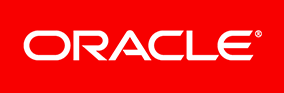 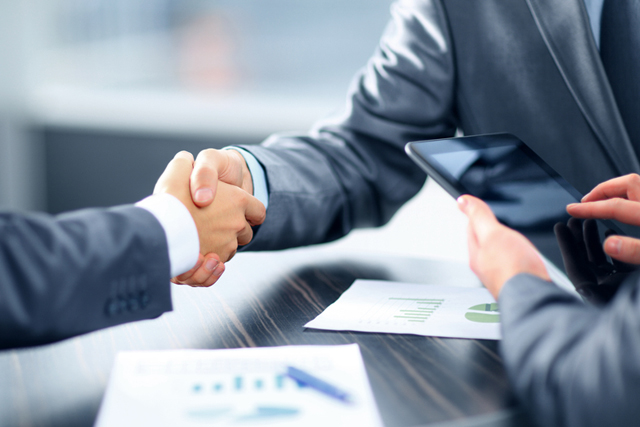 Sohail Miraki
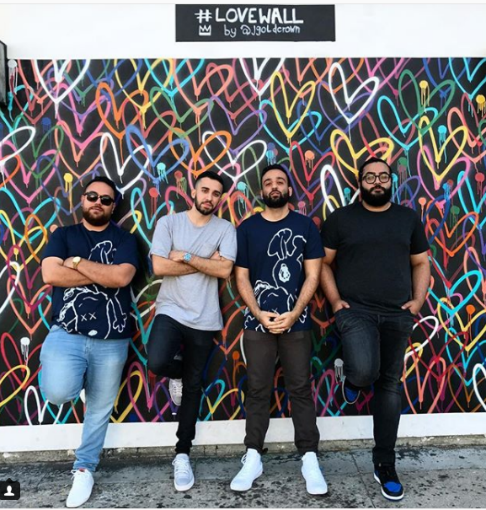 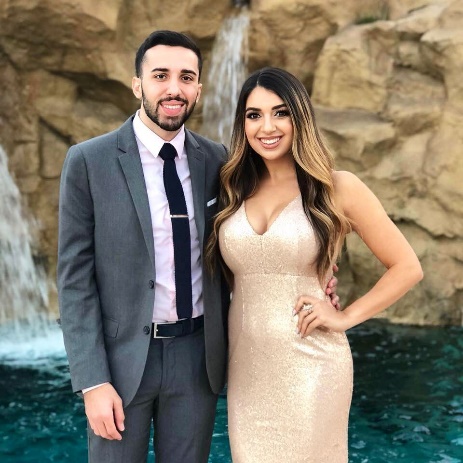 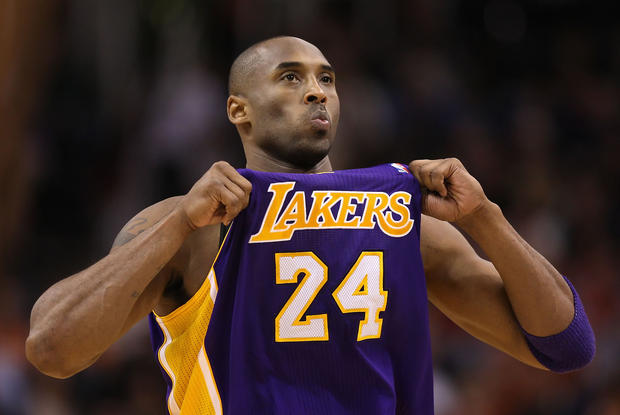 Youth Business : ALLIANCE
1
My childhood
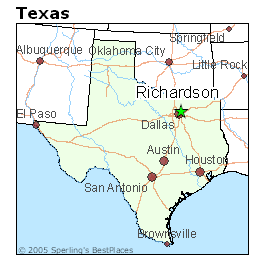 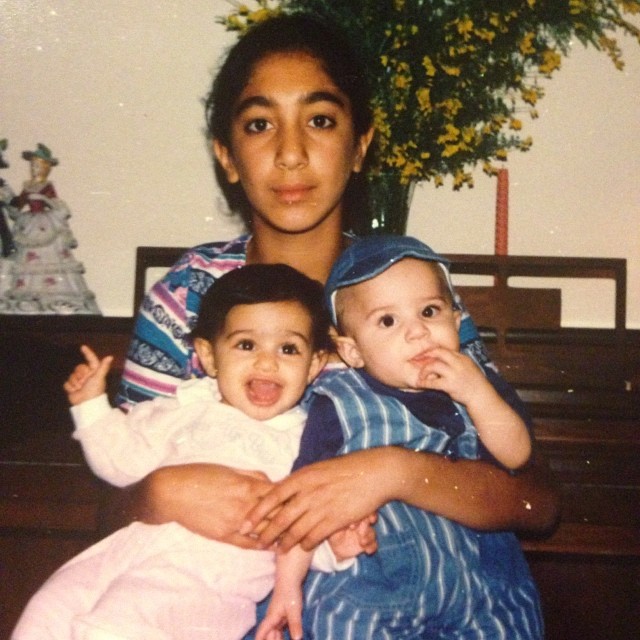 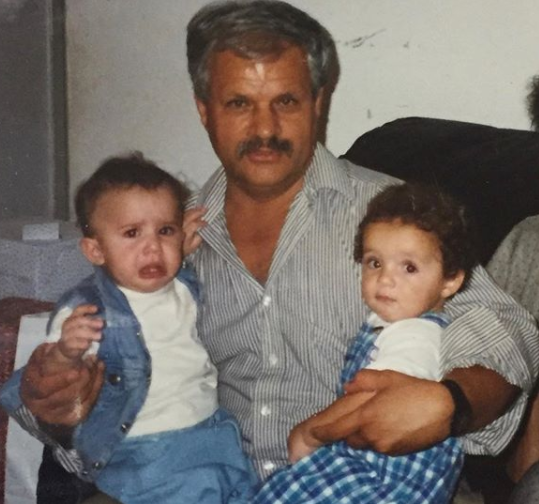 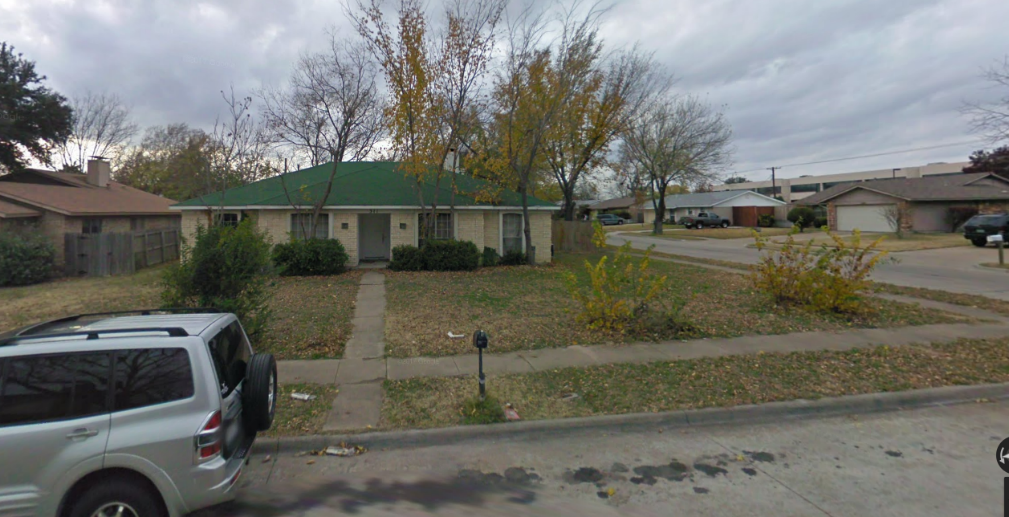 Youth Business : ALLIANCE
2
My family
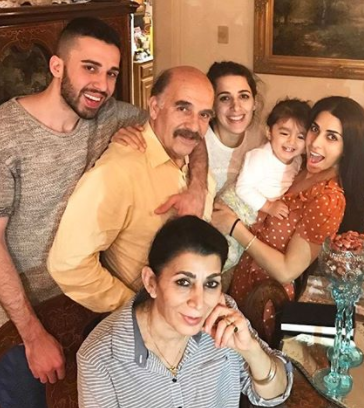 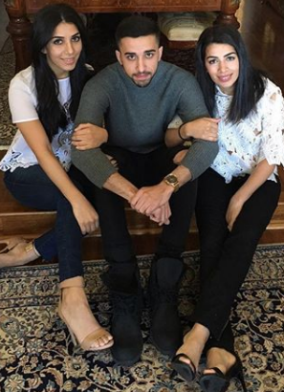 Youth Business : ALLIANCE
3
MY HIGH SCHOOL
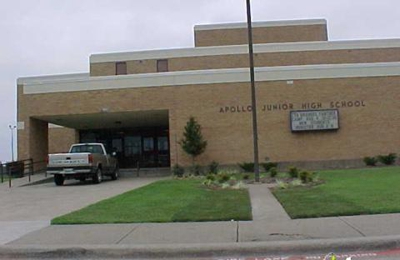 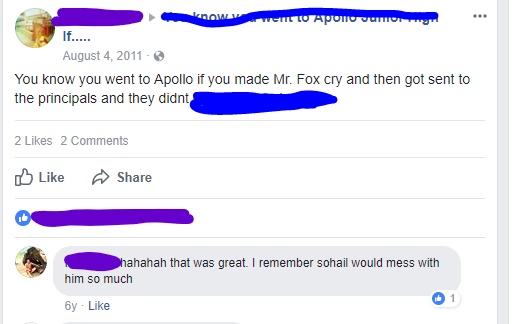 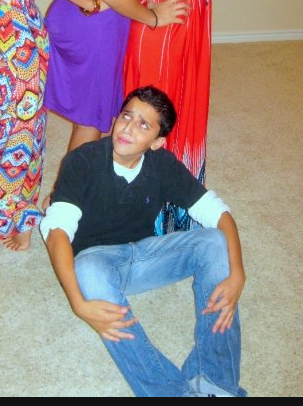 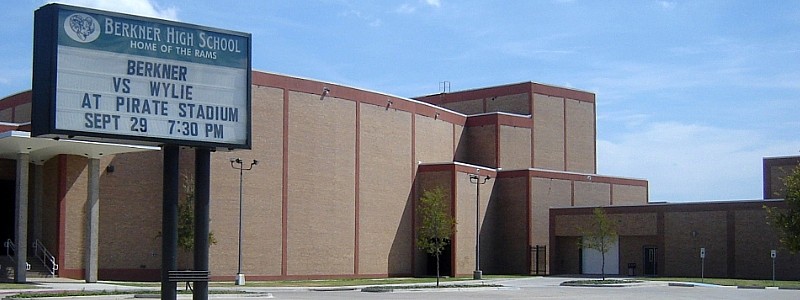 Youth Business : ALLIANCE
4
High School
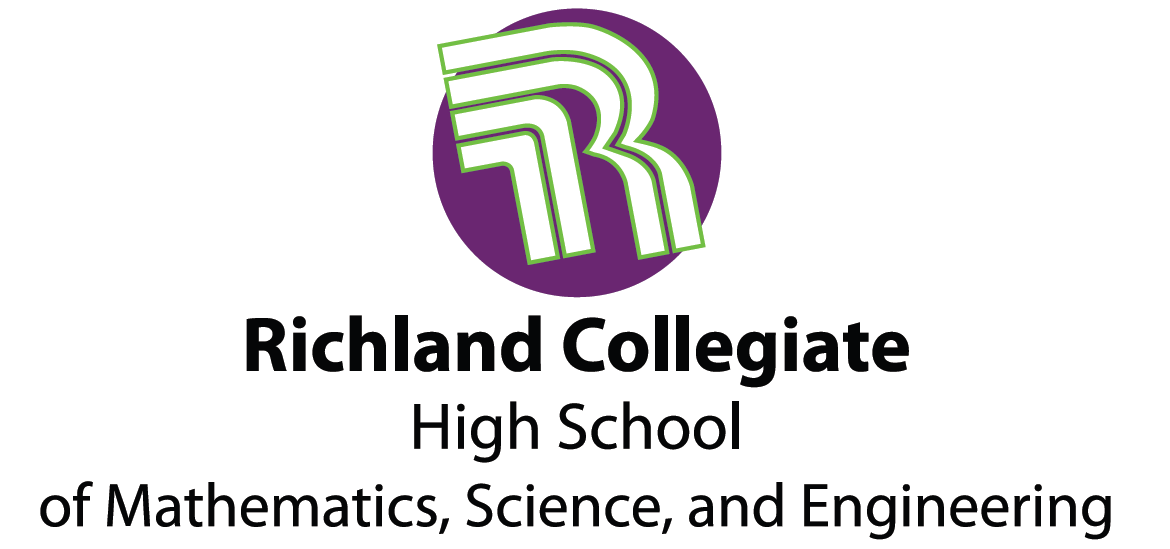 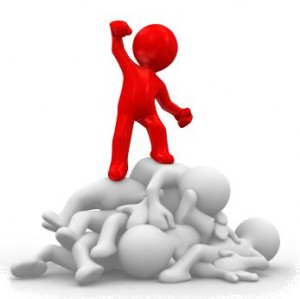 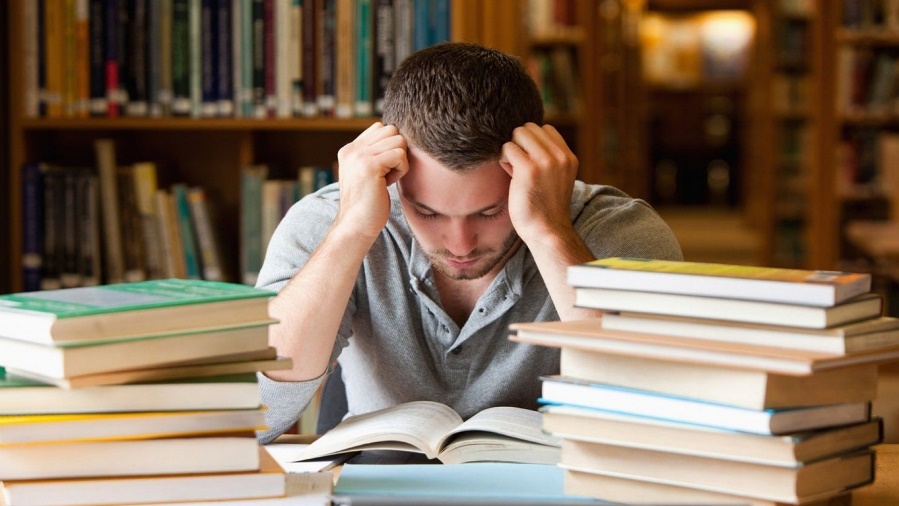 Youth Business : ALLIANCE
5
Getting in to College
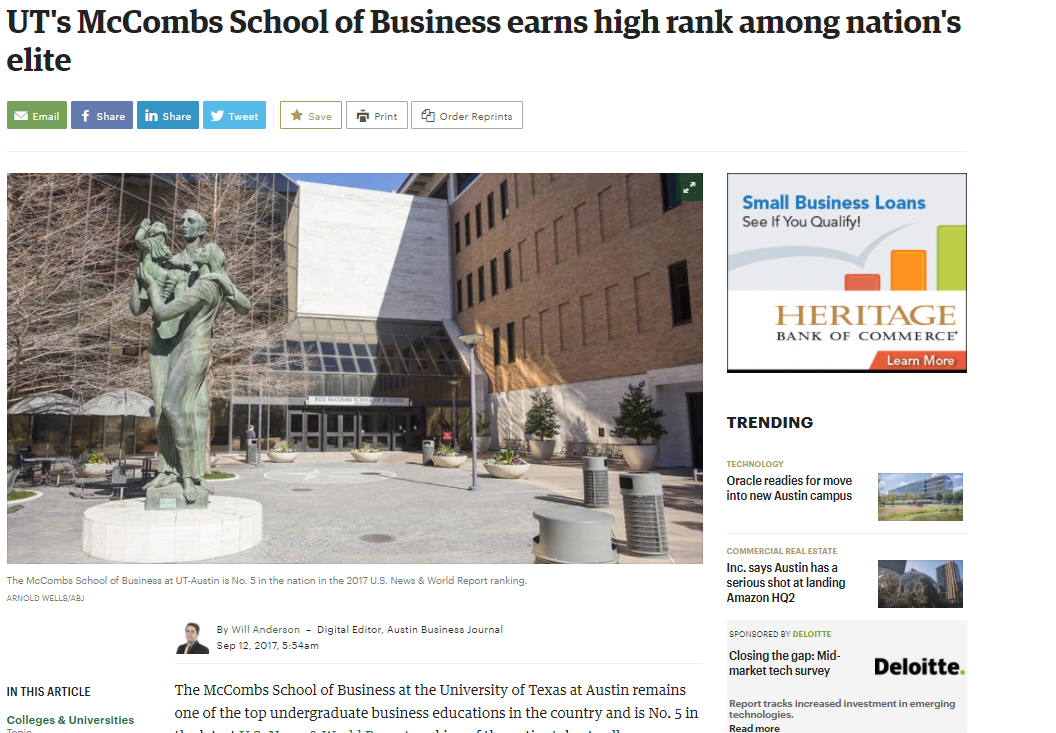 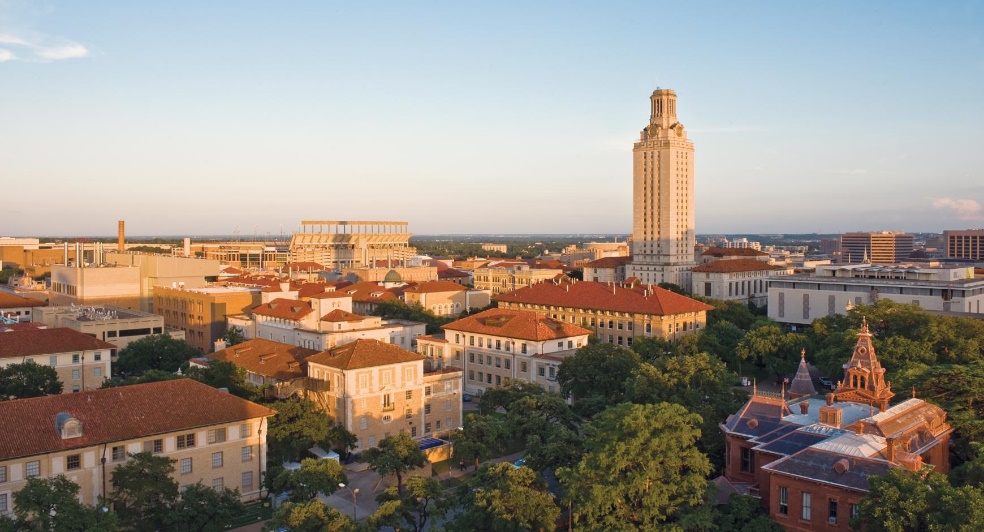 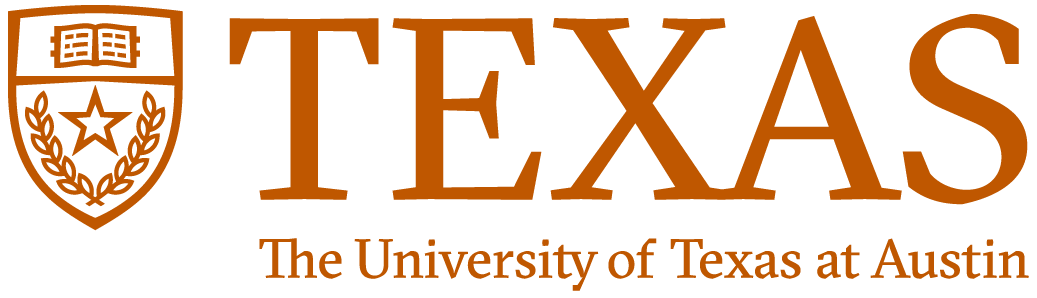 Youth Business : ALLIANCE
6
College
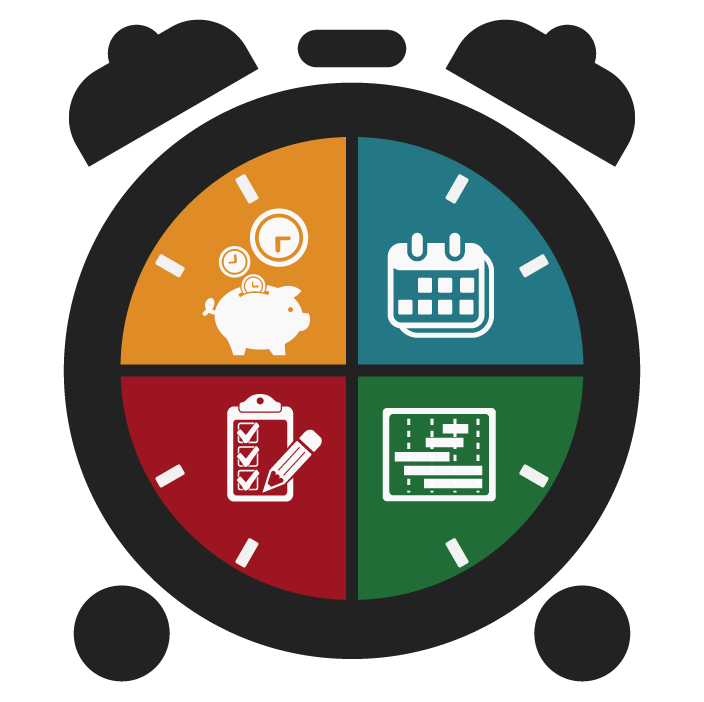 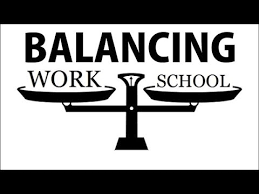 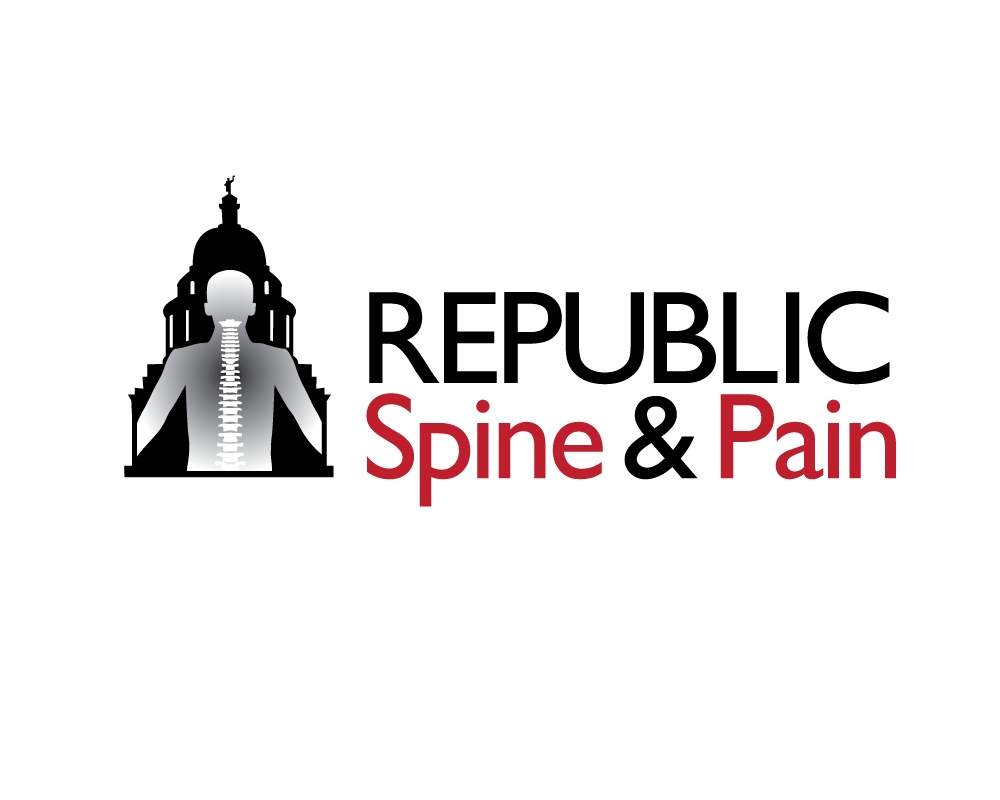 Youth Business : ALLIANCE
7
Obstacles in College & LIFE
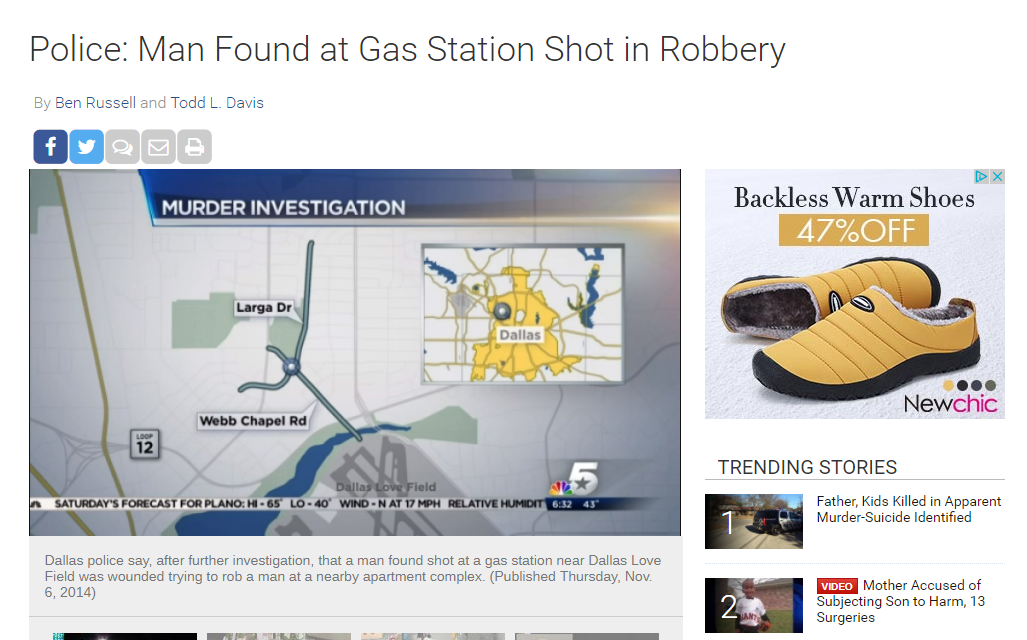 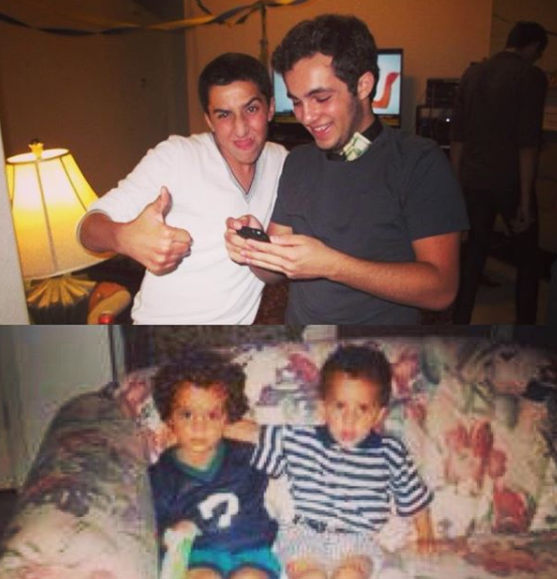 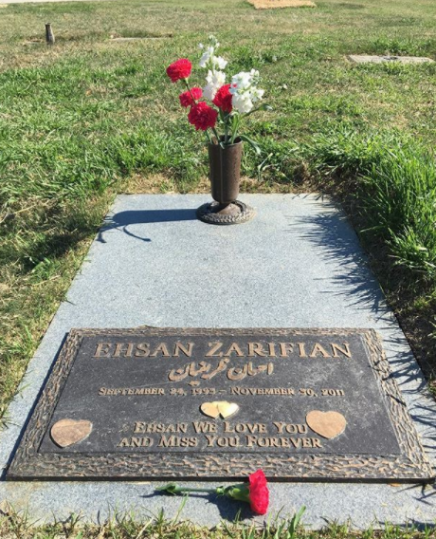 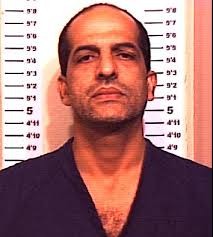 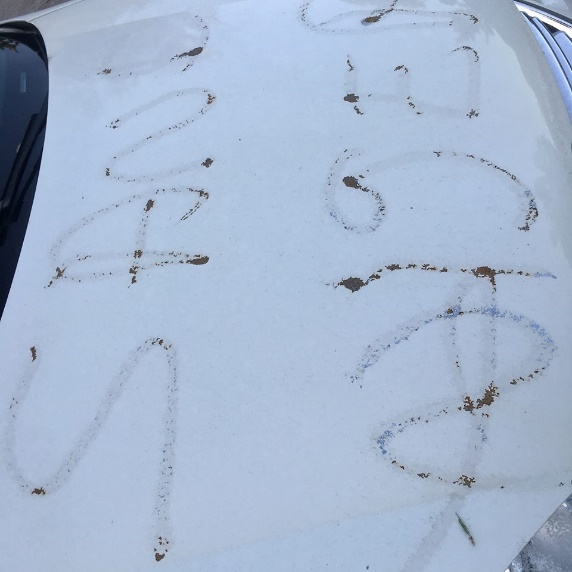 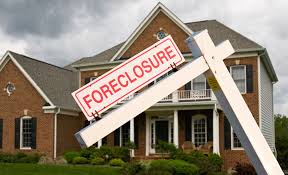 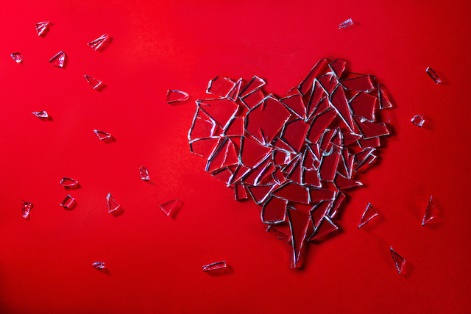 Youth Business : ALLIANCE
8
Getting a job after College
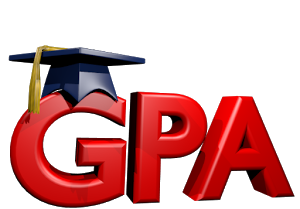 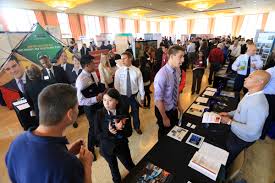 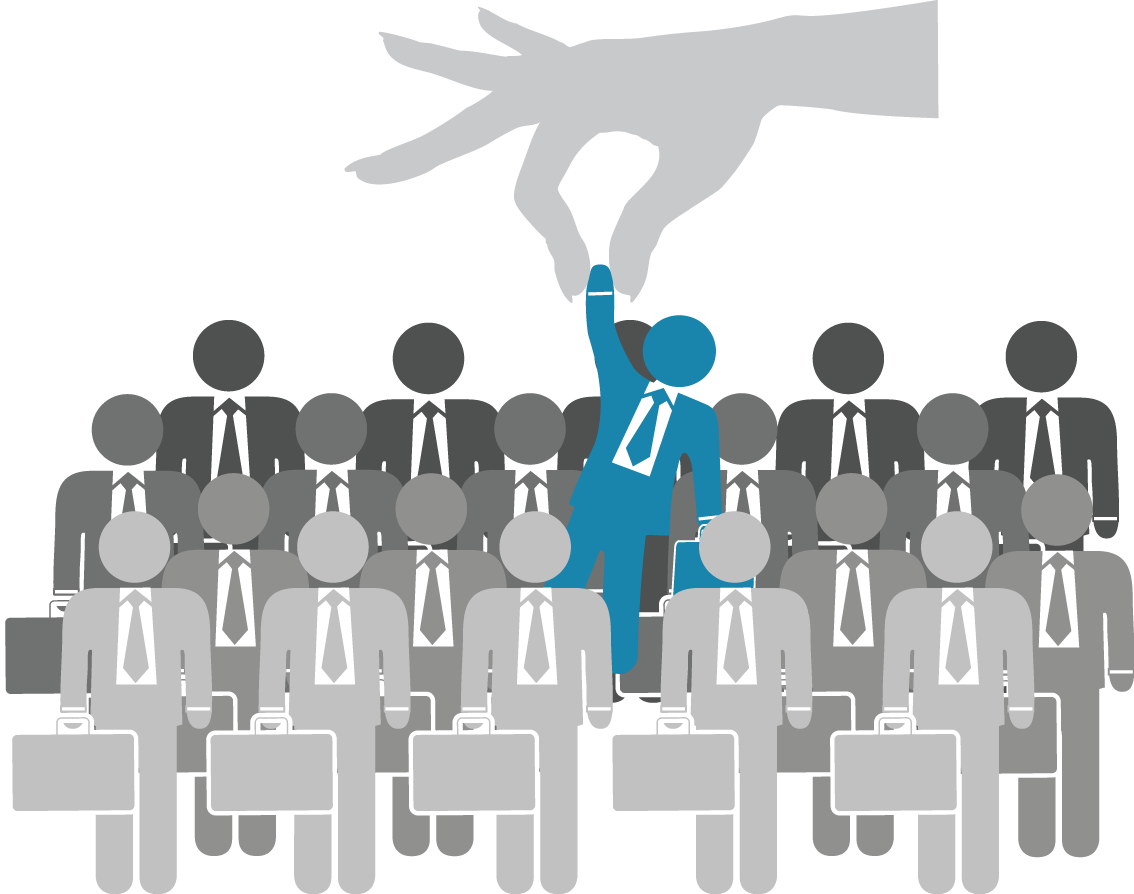 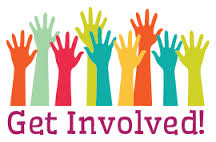 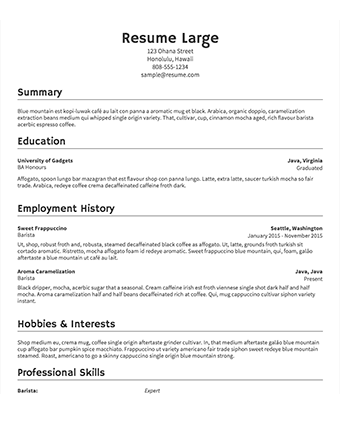 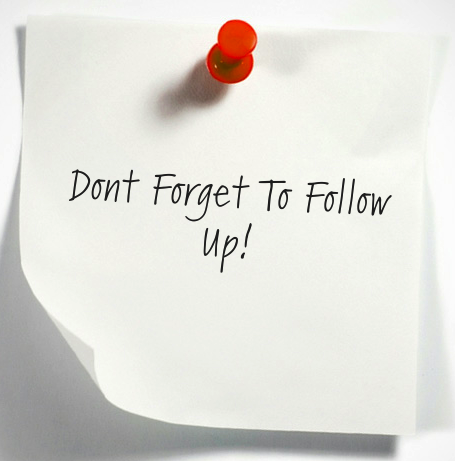 Youth Business : ALLIANCE
9
This is My Company
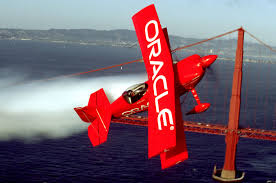 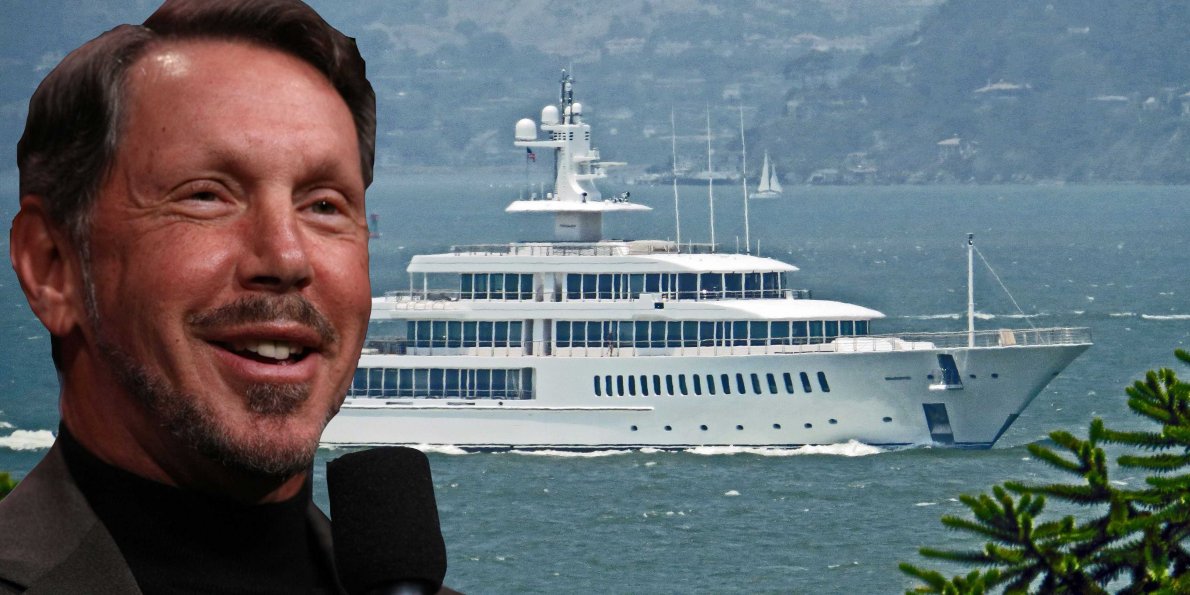 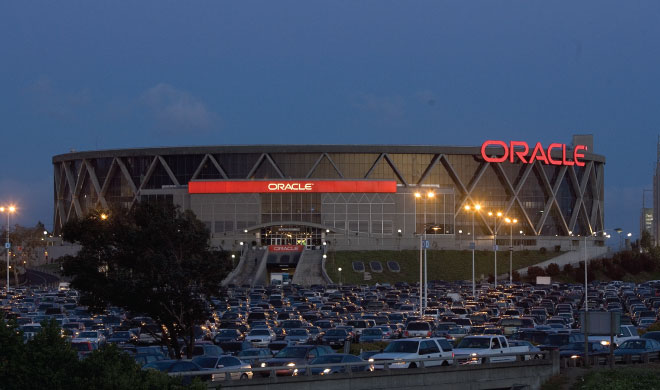 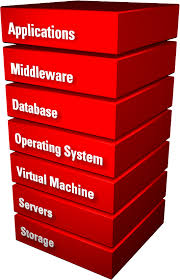 Youth Business : ALLIANCE
10
Compensation at my company
Regional Director
($200K - $500k+)
Application Sales Manager
($150K - $500k+)
Application Sales Executive
($90k-$200k+)
Business Development (1-3 years)
($60K – 75k)
Youth Business : ALLIANCE
11
[Speaker Notes: Use this graph to show general compensation ranges for people in various roles in your company]
More than just work
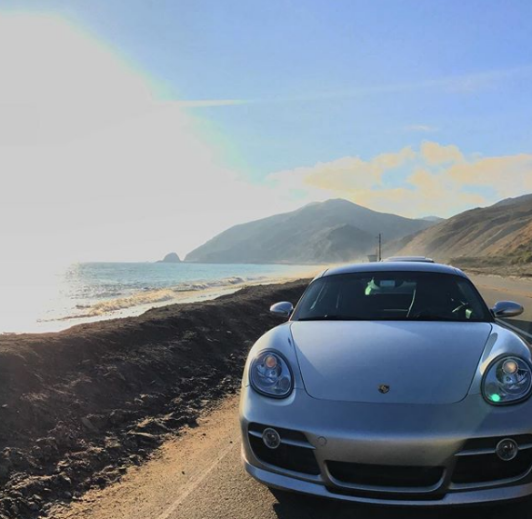 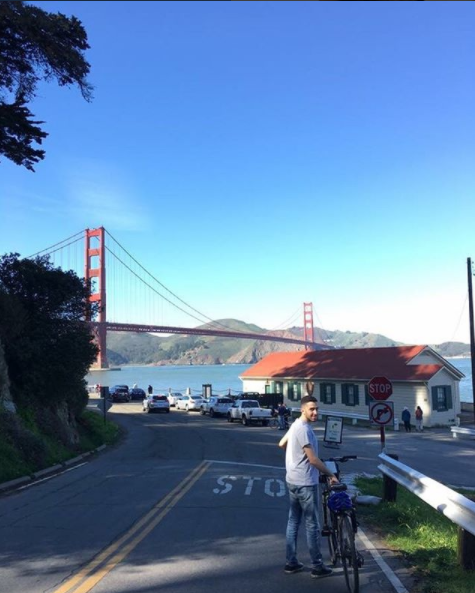 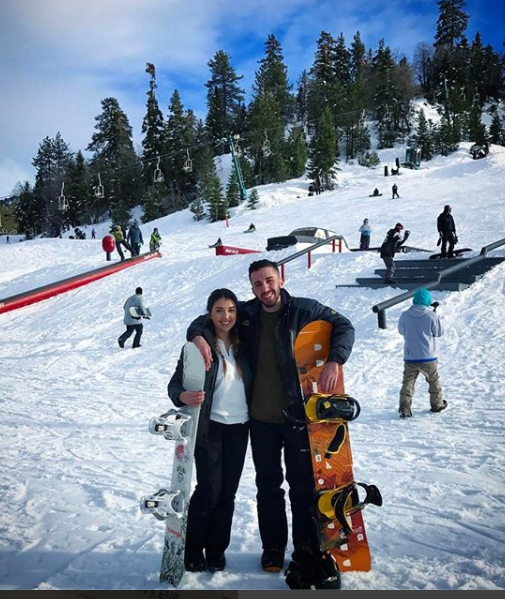 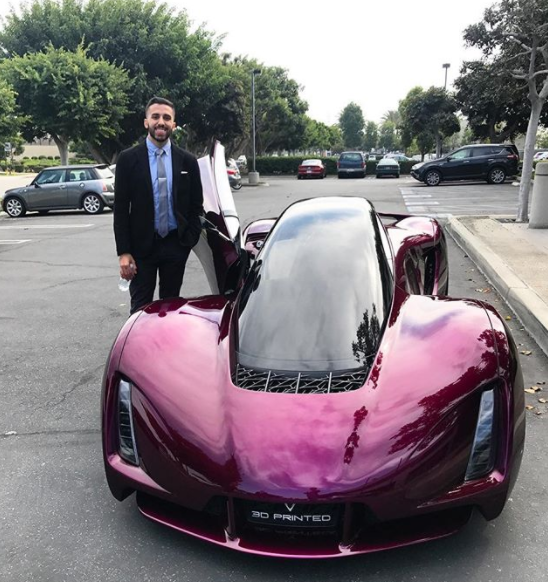 Youth Business : ALLIANCE
12
Some motivation
https://www.youtube.com/watch?v=_J0Ahh3UxbM
My Ask to you
Be persistent – never give up
Believe in yourself even if others don’t
It’s never too late
Compliment someone random everyday
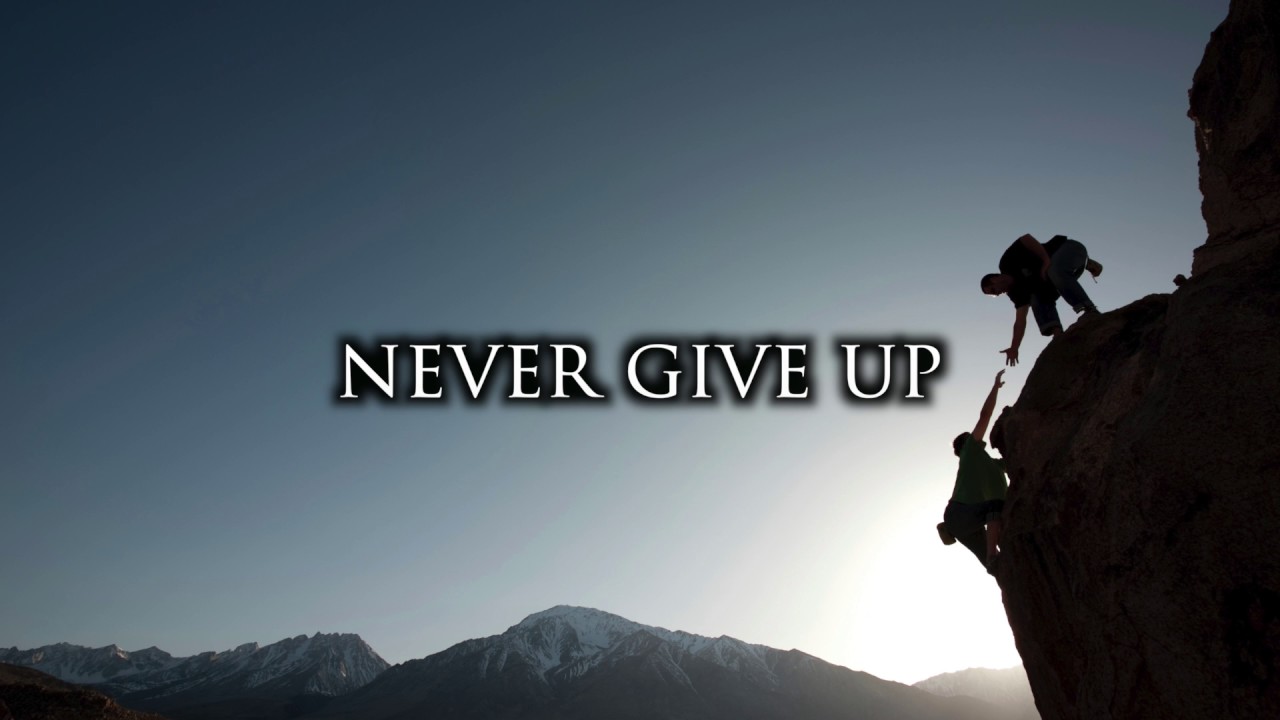 QUESTION AND ANSWER
Youth Business : ALLIANCE
15